Progress update and action plan (including COVID-19 mitigation)         to achieve Y2
DLI-J: NTC
Y2 implementation progress
DLI J Condition1:Provinces that achieved the targeted number of notified TB cases of all forms
Mitigation plan to achieve Y2 target
ActionS taken
CHALLENGES
Drop in TB notification is due to:
Drop in sending sputum specimen to Xpert  testing
Limited access of the patient to health facility.
Limitation of activities due to COVID19 lockdown.
Implementation at BMU not well functioned due to Covid situation.
Limitation and re-tasking of human resource at all levels, particularly district hospital.
Many activities were not implemented including active case-finding.
NTC is continuing  monitoring and coaching the implementation at all levels, using real time surveillance from DHIS2 TB Tracker and GeneXpert laboratories monthly reports.
 Conducting quarterly video meeting in provinces to follow-up catch up plans from and districts level as well.
 Reviewing plan of ACF and Supervision.
 Restarting ACF at all levels as soon as possible.
 Adapting activities for following the COVID-19 task force guidance such as wearing mask, avoiding crowding, social distancing.
TB patient tracker and report on DHIS2
Action taken
CHALLENGES
Conducting weekly video meeting to follow up  by coaching and exchange via WA group with implementing sites. 
  On site supervision visit provinces and districts where there is no Covid outbreak.
  Set-up plan for retraining by tele-conference or social media discussion.
Delay to data entry
  Data quality improvement
GF and Co-financing budget for TB and HIV
Global Fund and Co-financing budget
Global Fund and Co-financing budget
TB Procurement 2022
NTC has submitted to PR (DPC, NPCO) the 2022 full needs for TB drugs (US$ 500k) and TB laboratory US$ 650k including GeneXpert tests
NTC requested quotation to Global Drug Facility for TB drugs order 2022 with expected amount $500,000
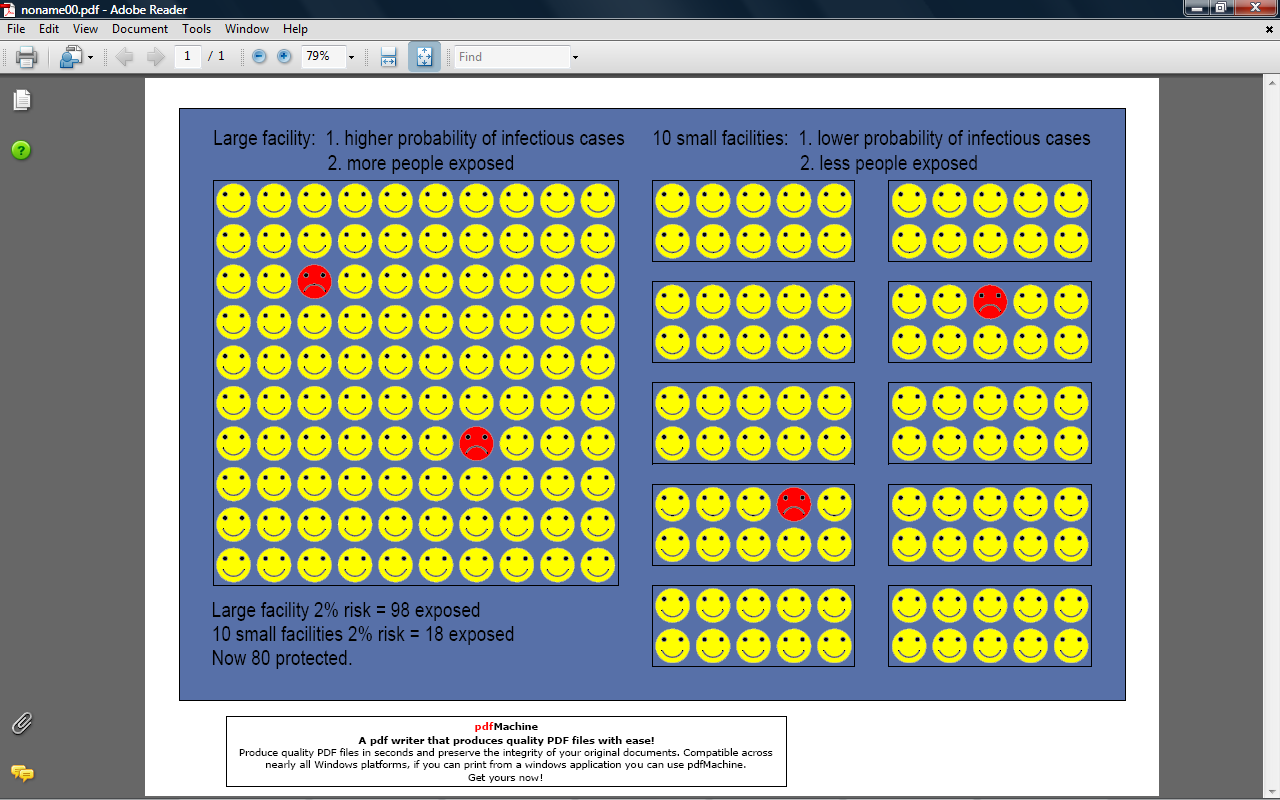 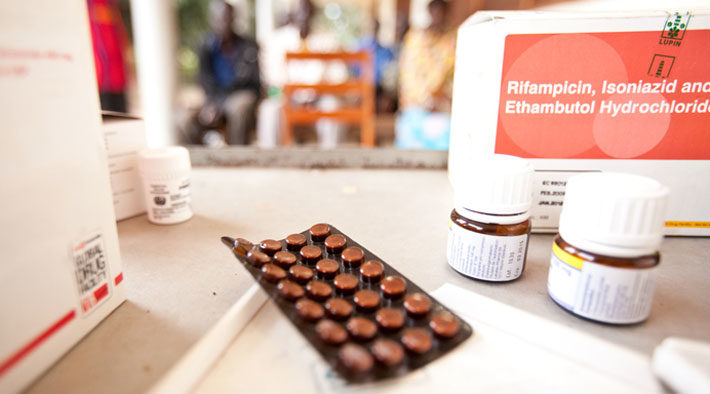 Thank you
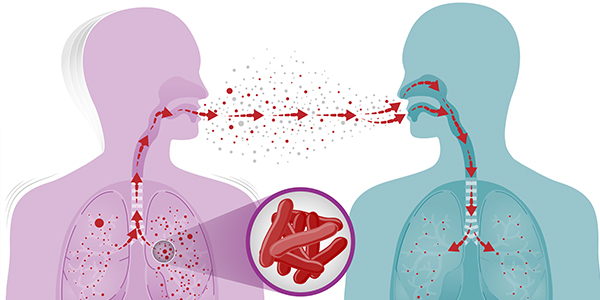 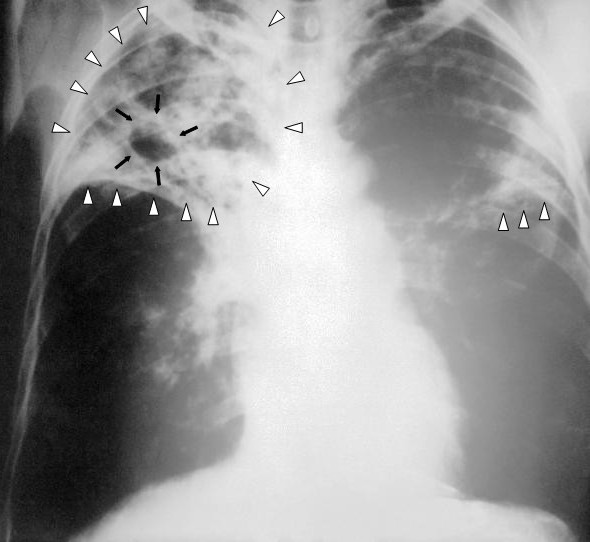 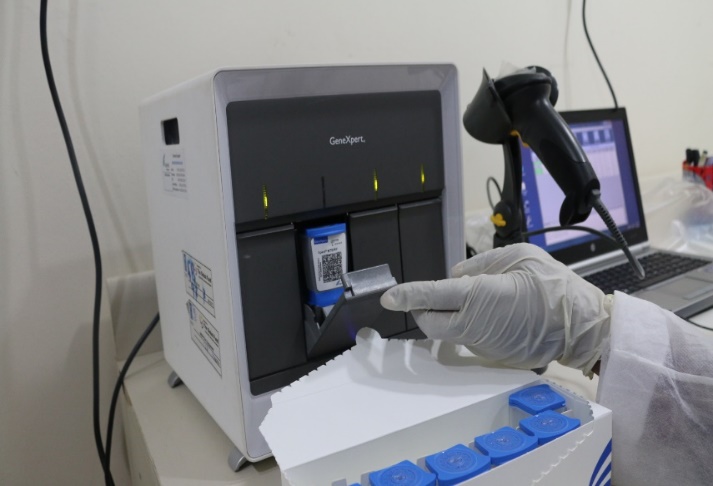